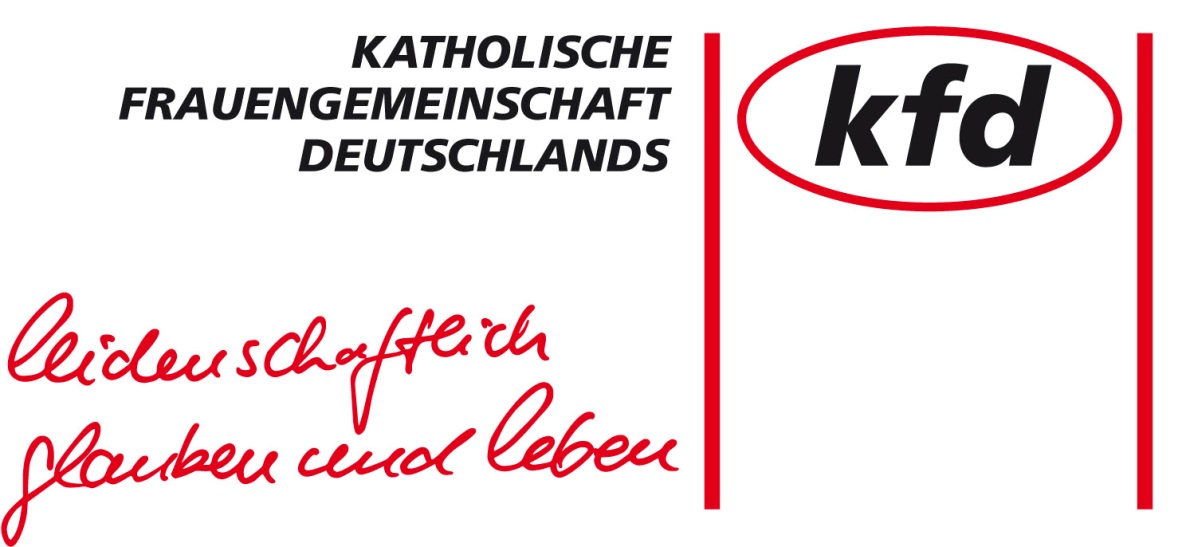 Infoveranstaltung der kfd Helden
Helden, 24.09.2014
Begrüßung der kfd Helden
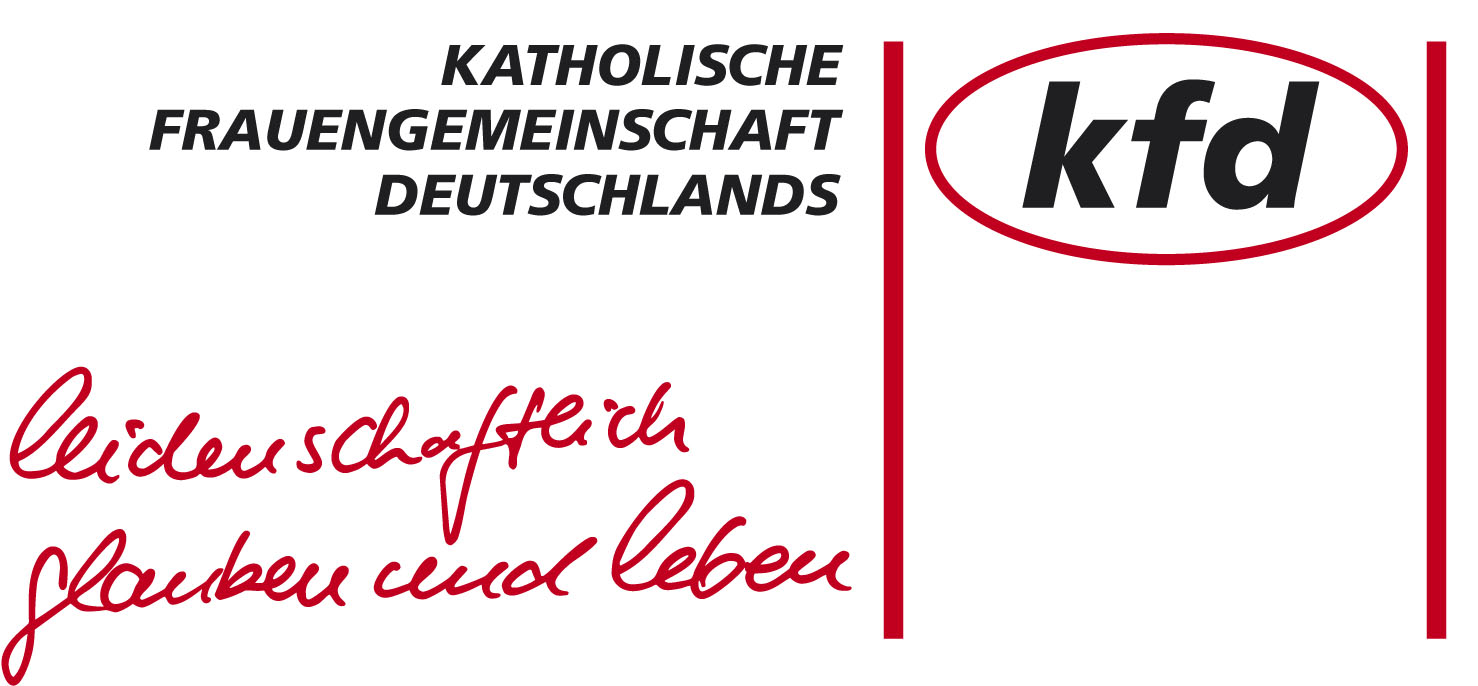 Agenda
Vorstellung „Helfer vor Ort (HvO)“
Was ist das HvO Projekt überhaupt
Helfer vor Ort oberes Repetal (Voss / Köster)
Wann kommt der HvO
Aufgaben der HvO
Ausstattung
Was ist ein Automatischer Externer Defibrillator (AED)
Anwendung
Umsetzung in Helden
Was ist das HvO - Projekt überhaupt?
Eine vom DRK Kreisverband Olpe seit 2004 initiiertes Projekt zur Aufwertung der Rettungskette, um den therapiefreien Intervall zwischen Notruf und Eintreffen Rettungsdienst deutlich zu verkürzen

Die Tätigkeit des HvO beruht auf rein ehrenamtlicher Basis, d.h. im besten Fall stehen für das obere Repetal zwei Helfer vor Ort zur Verfügung. Jedoch möchten wir zu bedenken geben, dass es auch sein kann, dass in einem ungünstigen Fall kein HvO die Einsatzstelle übernehmen kann. Hier können dienstliche sowie private Gründe ausschlaggebend sein.
HvO oberes Repetal
Fabian Voss (32 Jahre)

Hauptamtlicher Rettungsassistent, Rettungsdienst Kreis Olpe, Rettungswache Attendorn
Helfer vor Ort für das obere Repetal seit 2011 (freier Mitarbeiter DRK)
Mitglied der Feuerwehr der Hansestadt Attendorn – Löschgruppe Helden

Jörg Köster (36 Jahre)

Hauptamtlicher Rettungsassistent, Rettungsdienst Kreis Olpe, Rettungswache Attendorn
Helfer vor Ort für das obere Repetal seit 2004 (freier Mitarbeiter DRK)
Mitglied der Feuerwehr der Hansestadt Attendorn – Löschgruppe Helden
Wann und wie kommt der HvO zum Patienten
Alarmierung durch die Kreisleitstelle via DME (Melder)
Simultane Alarmierung bei allen Notarzteinsätzen
Hausärztlicher Notdienst vor Ort, HvO wird alarmiert
Rettungswagen vor Ort benötigt Notarzt, HvO wird nicht alarmiert

Der oder die HvO kommen mit privatem Fahrzeug zur Einsatzstelle
Bei Schäden oder Unfällen sind die HvO über das DRK versichert
Aufgaben des HvO
Lebensrettende Sofortmaßnahmen
Reanimation
Stillung bedrohlicher Wunden
Schockbekämpfung
Einweisung des Rettungsdienstes (Ortskunde)
Betreuung des Patienten
Ansprechpartner für Angehörige
Erweiterte Maßnahmen (HvO oberes Repetal)
Adäquate Übergabe an den Rettungsdienst
HvO in der Rettungskette
Kranken-haus
Rettungs-dienst
Helfer vor Ort
Erste Hilfe
Notruf
Sofort-maßnahmen
Ausstattung eines HvO
Jeder HvO besitzt eine Rettungsrucksack mit z.B. folgenden Artikeln:
Absaugpumpe (manuell)
Sauerstoffflasche
Verbandmaterial
Intubationsmaterial (nur oberes Repetal)
Diverse Medikamente (nur oberes Repetal)
Beatmungsbeutel
Material zum Schienen von Frakturen (Knochenbrüchen)
Diagnostik allgemein (Blutzucker, Blutdruck und Lampe)
Was ist ein Defi/AED?
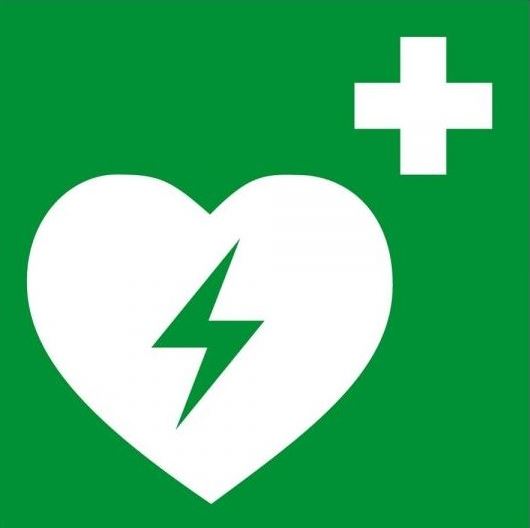 Automatisierter
Externer 
Defibrillator
Wobei wird ein AED angewendet
Kammerflimmern
Das Herz „flimmert oder flattert“ und kann die Leistung nicht mehr erbringen, sodass wenig oder kein Blut zirkuliert wird

Ventrikuläre Tachykardie
Das Herz pumpt in der Kammer zu schnell und arbeitet nicht mehr adäquat

Supra-Ventrikuläre Tachykardie
Das Herz pumpt im Vorhof zu schnell und arbeitet nicht mehr adäquat
Wie wird ein AED angewendet
Die Klebeelektroden werden unterhalb des rechten Schlüsselbeines und seitlich unterhalb der linken Brustwarze des Patienten geklebt

Der Stromfluss kann somit durch das Herz geleitet werden.
Was wäre ohne Defi/AED
Pro Minute sinkt die die Überlebenschance um 10% . 12 % !!!
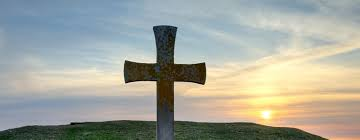 Statistiken
In Los Angeles 
Bei 3000 öffentlichen AEDs nur 54 registrierte Anwendungen in 10 Jahren
AEDs sind sinnvoll bei 1-2 Herz-Stillständen in 2-5 Jahren
Helden
Im Schnitt ca. 50 Einsätze im Jahr, bei denen ca. 75% min. ein HvO vor Ort war
Die Wiederbelebung plus Defibrillation innerhalb von drei bis fünf Minuten nach dem Kollaps erhöht die Überlebensrate auf 49-75%.
Jede Minute Verzögerung vor der Defibrillation vermindert die Wahrscheinlichkeit des Überlebens bis zur Entlassung aus der Klinik um 10 -12%
Umsetzung in Helden
Erstinbetriebnahme durch Hersteller
Einweisung für Helfer vor Ort und einen engen Personenkreis die dann laut MPG Multiplikator für die eingewiesenen Geräte sind!
Einweisung und Schulung in der Früh Defibrillation durch HvO und DRK
Einweisung für Ärzte, Feuerwehr, Krankenpflegepersonal, Betriebliche Ersthelfer, Laienhelfer, Lehrer, Erzieherinnen, Interessierte und engagierte Ersthelfer möglich
Defi bei öffentlichen Veranstaltungen
Ausgabe nach Konzept
Schützenfest, Karneval, Schulfest, Feuerwehrfest, Kindergartenfest, Pfarrfest, Dorffeste, sonstige öffentliche Veranstaltungen im Kirchspiel Helden!
Danke
Danke für die jetzt schon große Spendenbereitschaft
Danke für Ihr / Euer Interesse